English class
unit 1 past tense
8º básico
Objetivos
PAST TENSE
RECONCER las diferencias entre los verbos regulares e irregulares en pasado. 
APLICAR reglas gramaticales para poder crear oraciones.
2
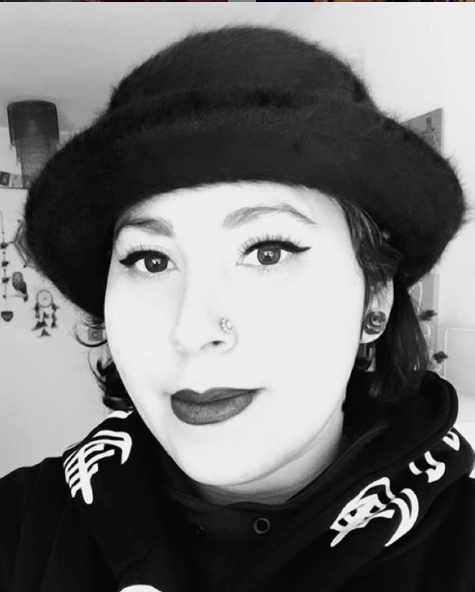 Hello!
I am Miryam Bedwell
You can find me at profe.miryam.pjq@gmail.com
3
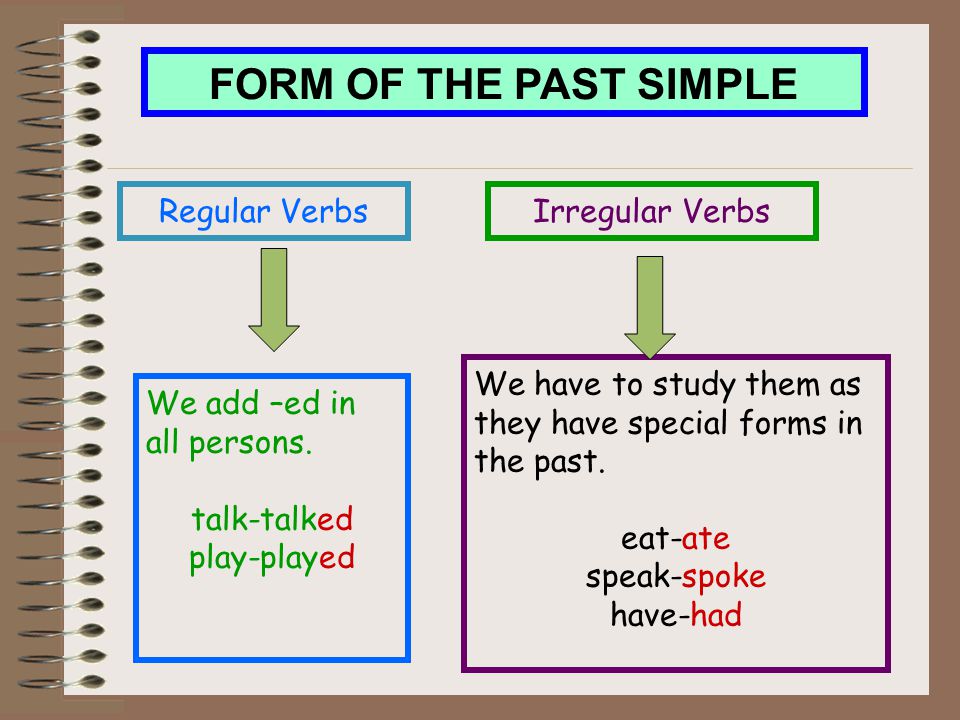 Los verbos irregulares 
son aquellos que modifican su raíz al conjugarlos en pasado -cambian casi completamente
Los verbos regulares 
son aquellos que NO
modifican su raíz al conjugarlos en pasado 
- se le agrega al final 
del verbo ED
RECUERDA  DEBES APRENDER 
DE MEMORIA LOS VERBOS
4
Observa los siguientes ejemplos
REGULAR VERB
To play= jugar
PRESENT: She play a lot of tennis                         PAST: She played a lot of tennis
                   Ella juega mucho al tenis                                 Ella jugó mucho al tenis
IRREGULAR VERB
To be= ser o estar
PRESENT: We go to Spain for our holidays          PAST: We went to Spain for our holidays Nosotros vamos a España para nuestras vacaciones         Nosotros fuimos a España para nuestras vacaciones
5
Es tu turno
DATO: LOS VERBOS ENTRE PARENTESIS SON REGULARES
Para que te quede más claro traduce la oración
1. My grandma ________ (cook)  this cake. She_____ (call) you.



2. When Marcos __________(work) with your sister, he ________(like) her job.
6
Es tu turno
Present / Past
Take / took
pay / paid
go  / went
wear / wore
DATO: LOS VERBOS ENTRE PARENTESIS SON IRREGULARES
Para que te quede más claro traduce la oración
1. The young man ________ (take) out his wallet and _____ (pay) the bill.



2. When Lucy __________(go) to the interview, she ________(wear) her best dress.
7
CUÁNDO HACEMOS PREGUNTAS EN PASADO

Did she play tennis when she was younger?
Did you live abroad?
When did you meet your wife?
Where did you go for your holidays?
Cuándo usamos WQ
When(cuándo?) Where(dónde?)
Who (quien o quienes?) 
Did se escribe después de estas palabras.
Cuándo hacemos preguntas en pasado el did hace la vez de pasado y el verbo se deja sin conjugar
Usamos Did para iniciar una pregunta en pasado
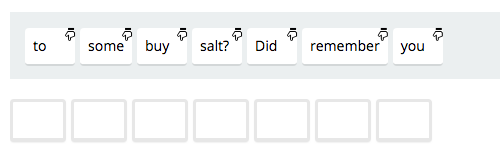 ORDENA LA PREGUNTA:
8
THANKS!
Any questions?
profe.miryam.pjq@gmail.com
9